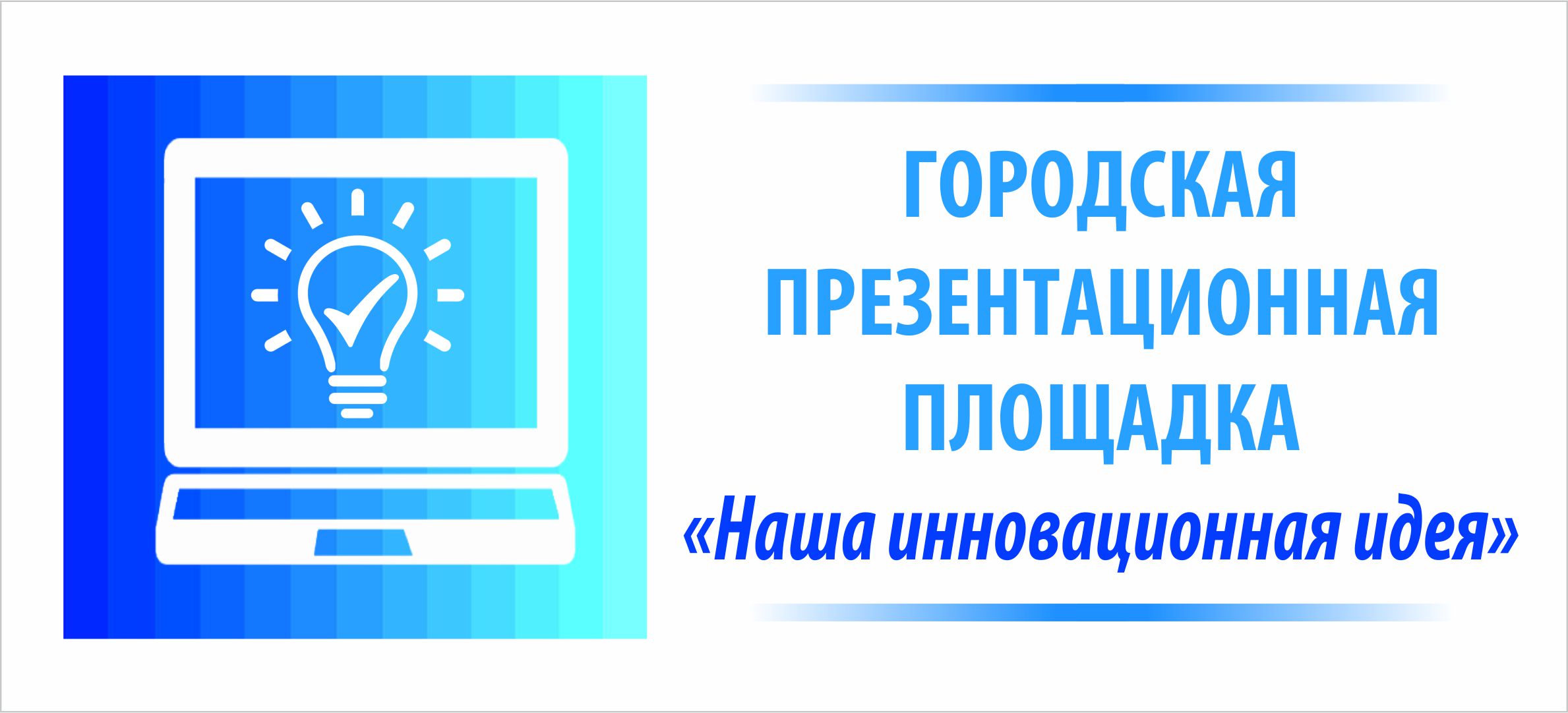 Публичный отчёт о деятельности муниципальной ресурсной площадки  МБДОУ г. Иркутска детского сада №176 
по  теме:  «Преемственность ДОО и начальной школы 
по здоровьесбережению в рамках ФГОС ДО» 
за 2020-2021 учебный год
Мария Николаевна Батюк, заведующий
Ирина Валерьевна Андриевская, ст.воспитатель
24-26 мая 2021 года
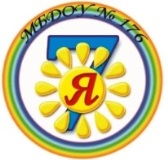 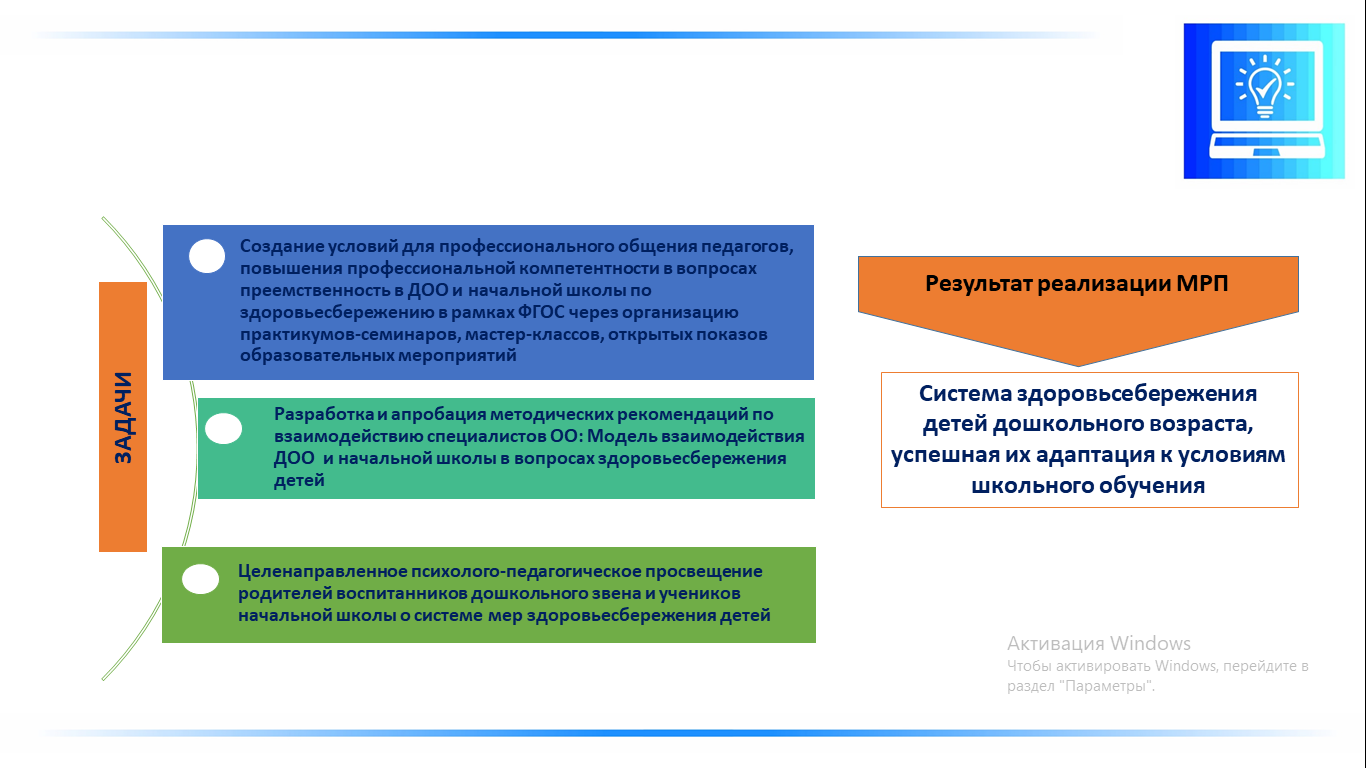 2020-2021 учебный год
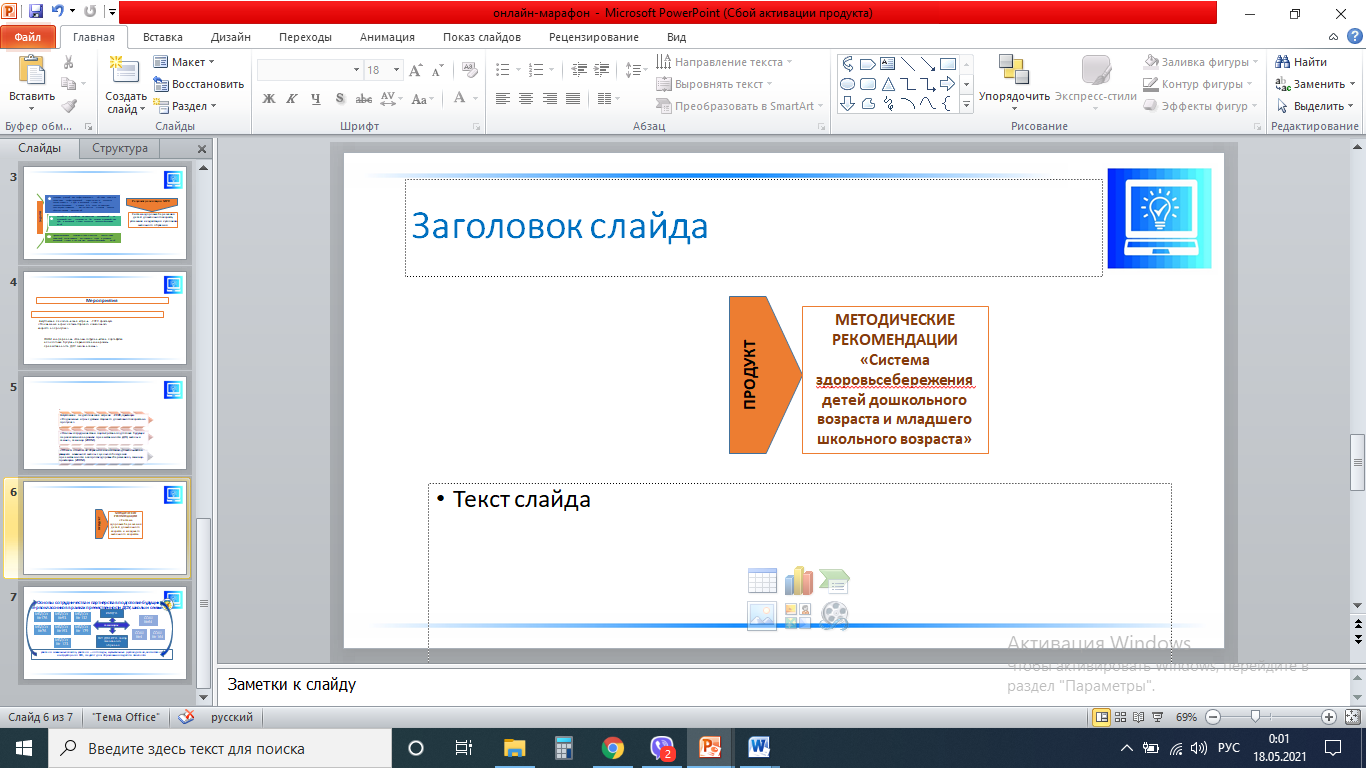 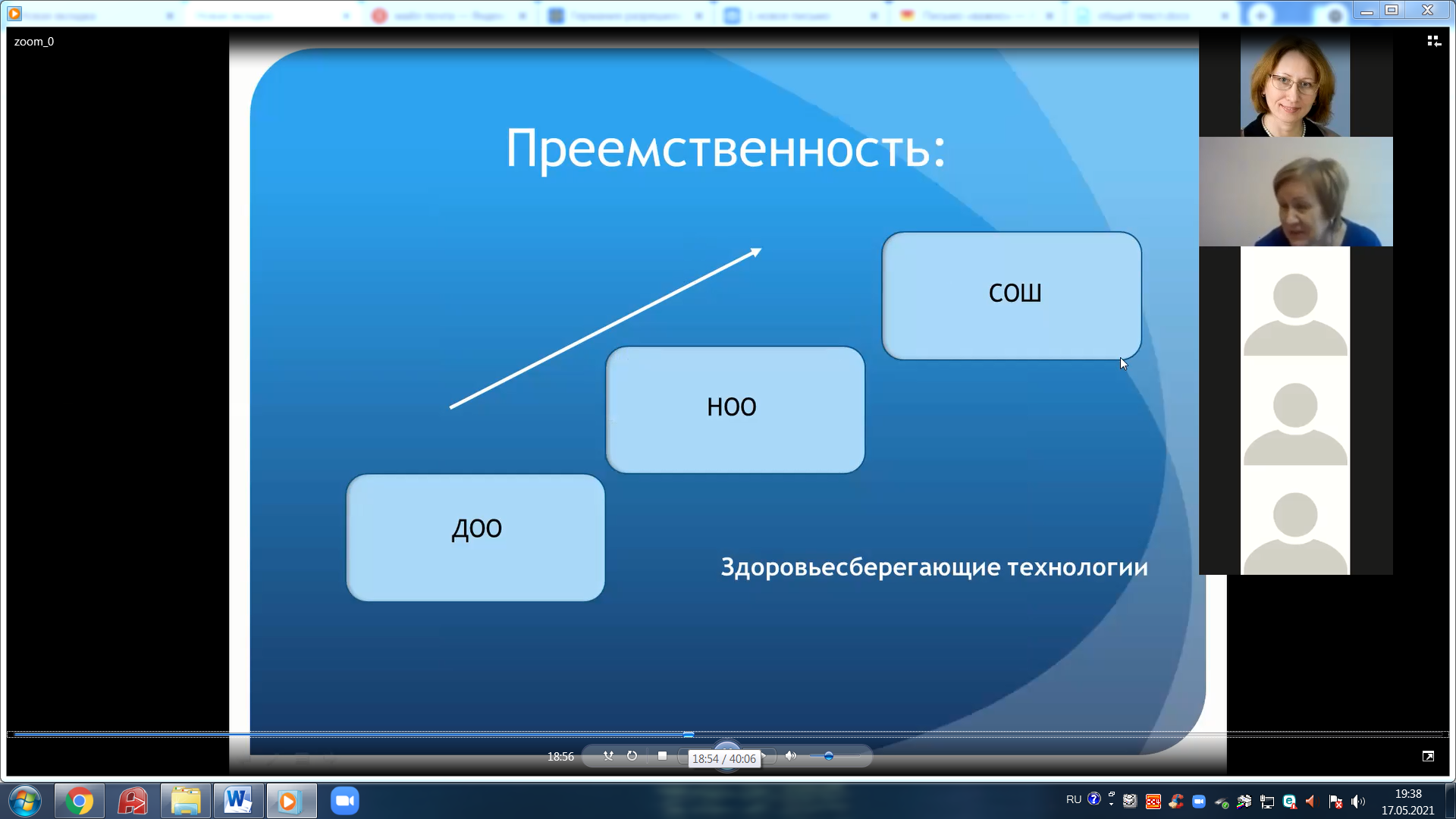 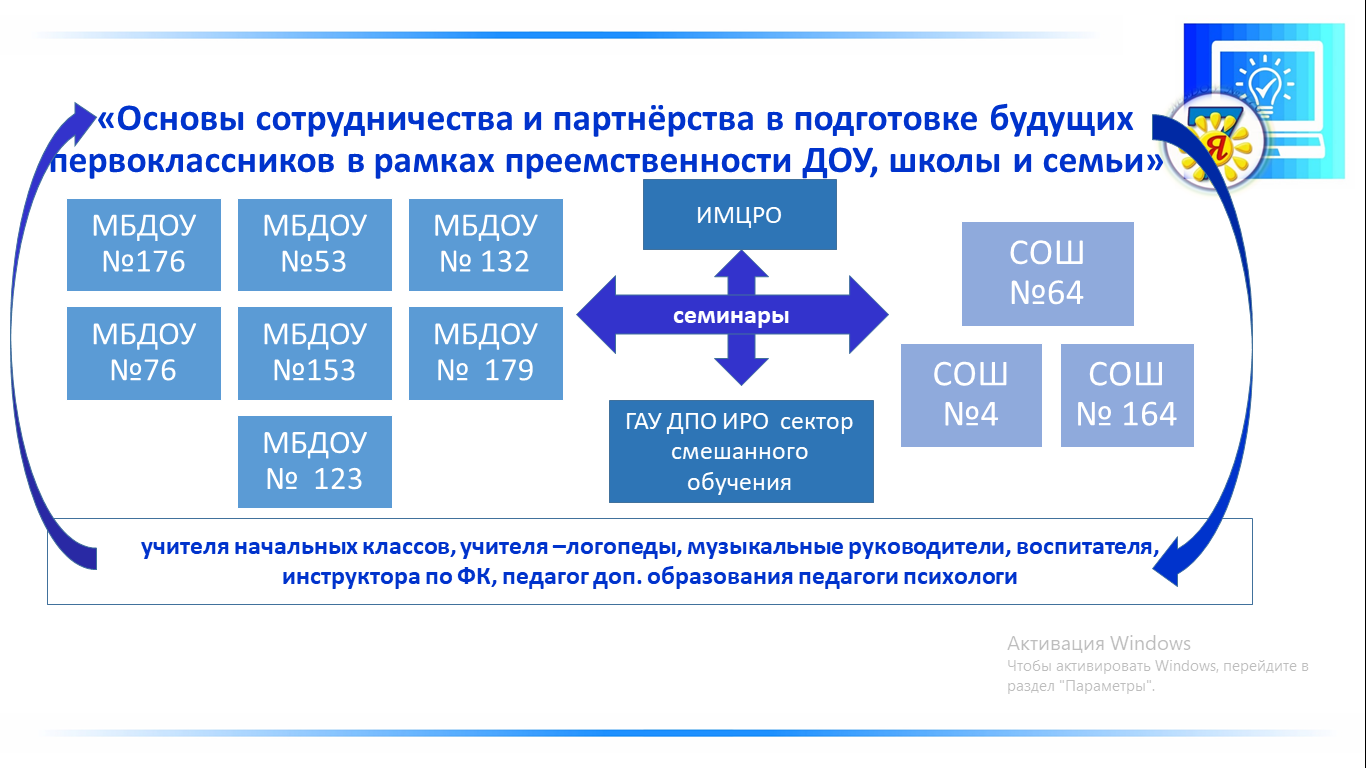 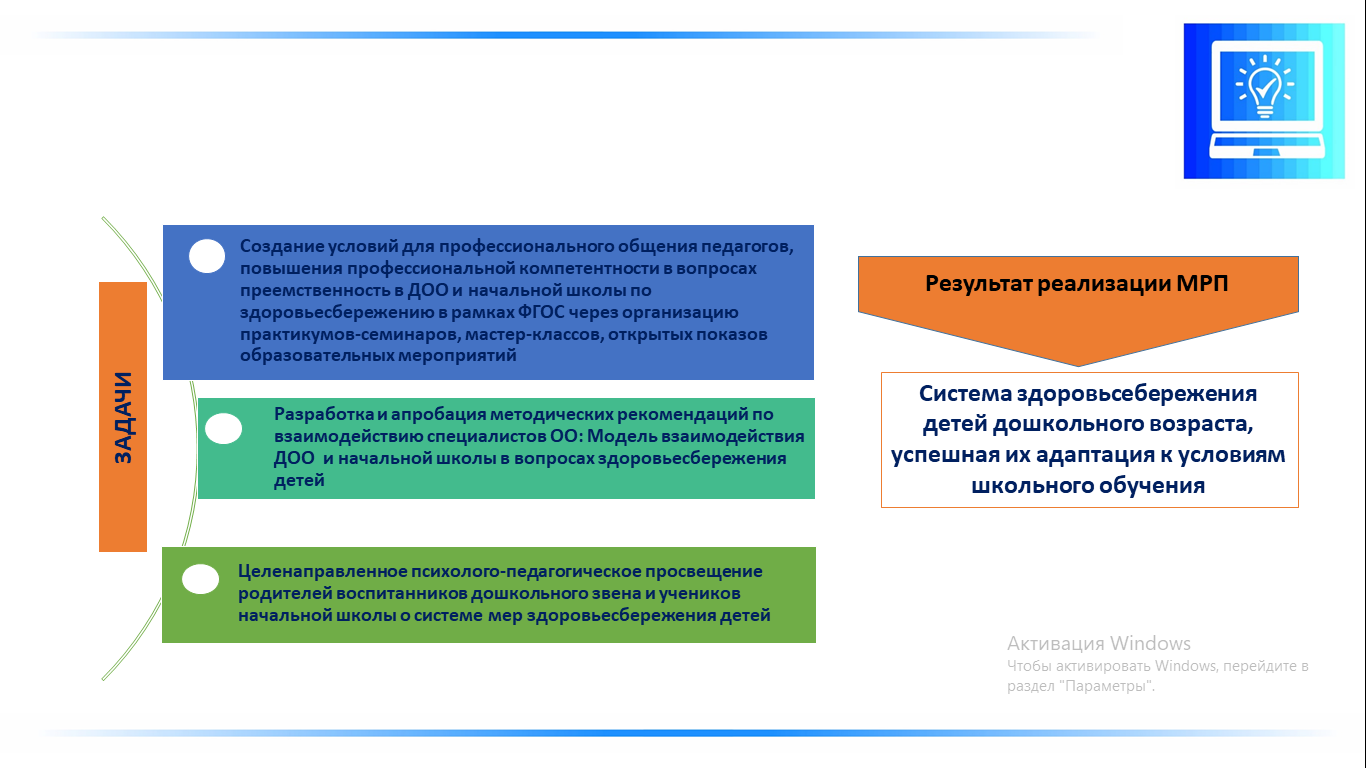 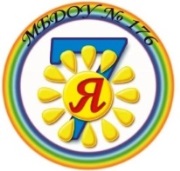 Мероприятия МРП
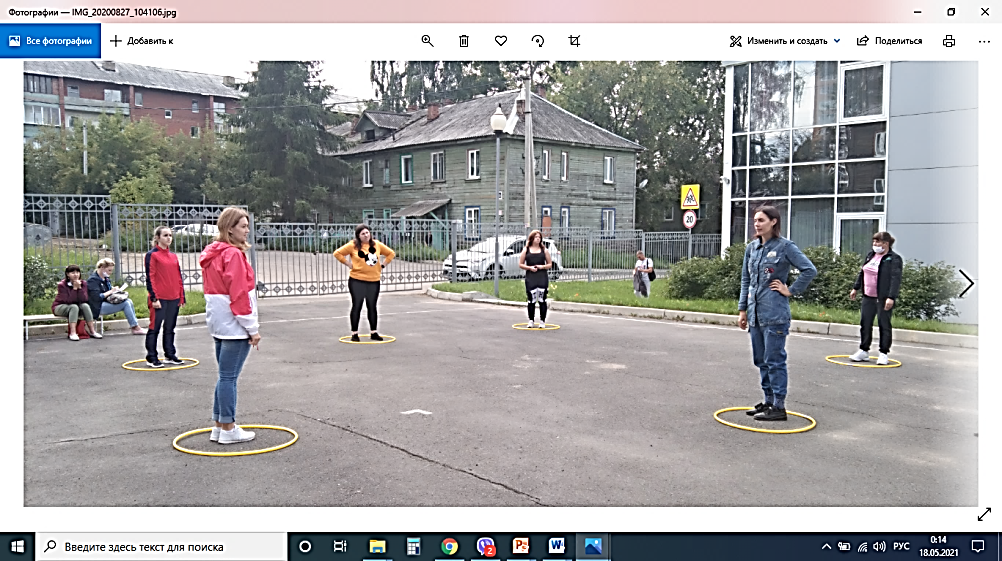 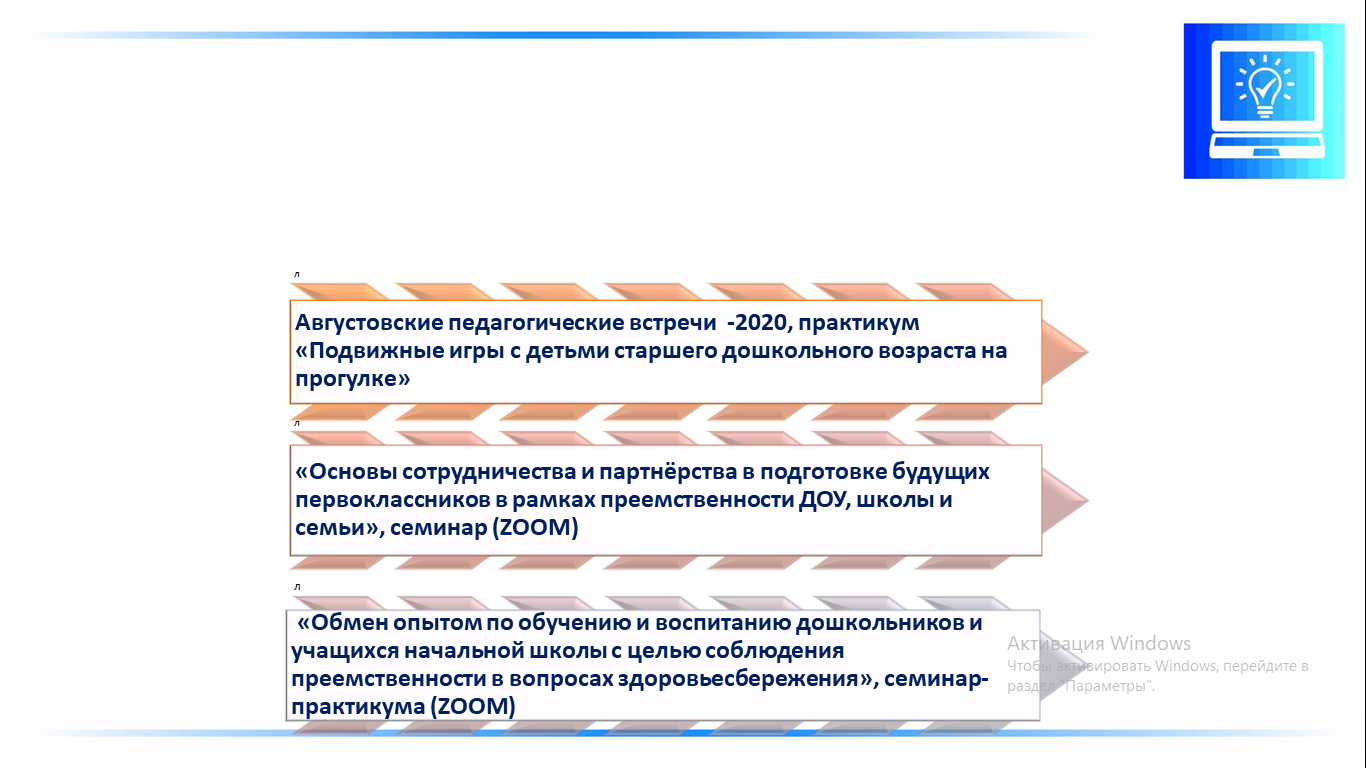 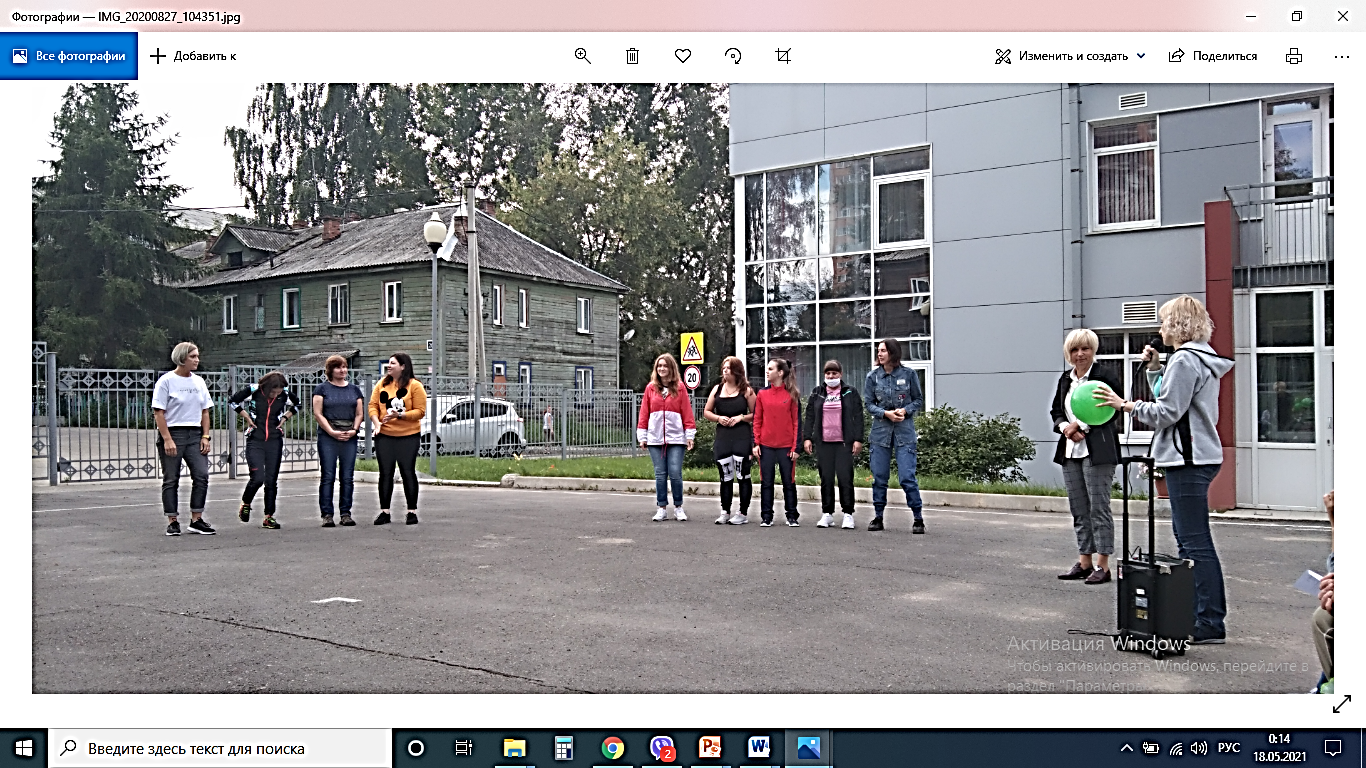 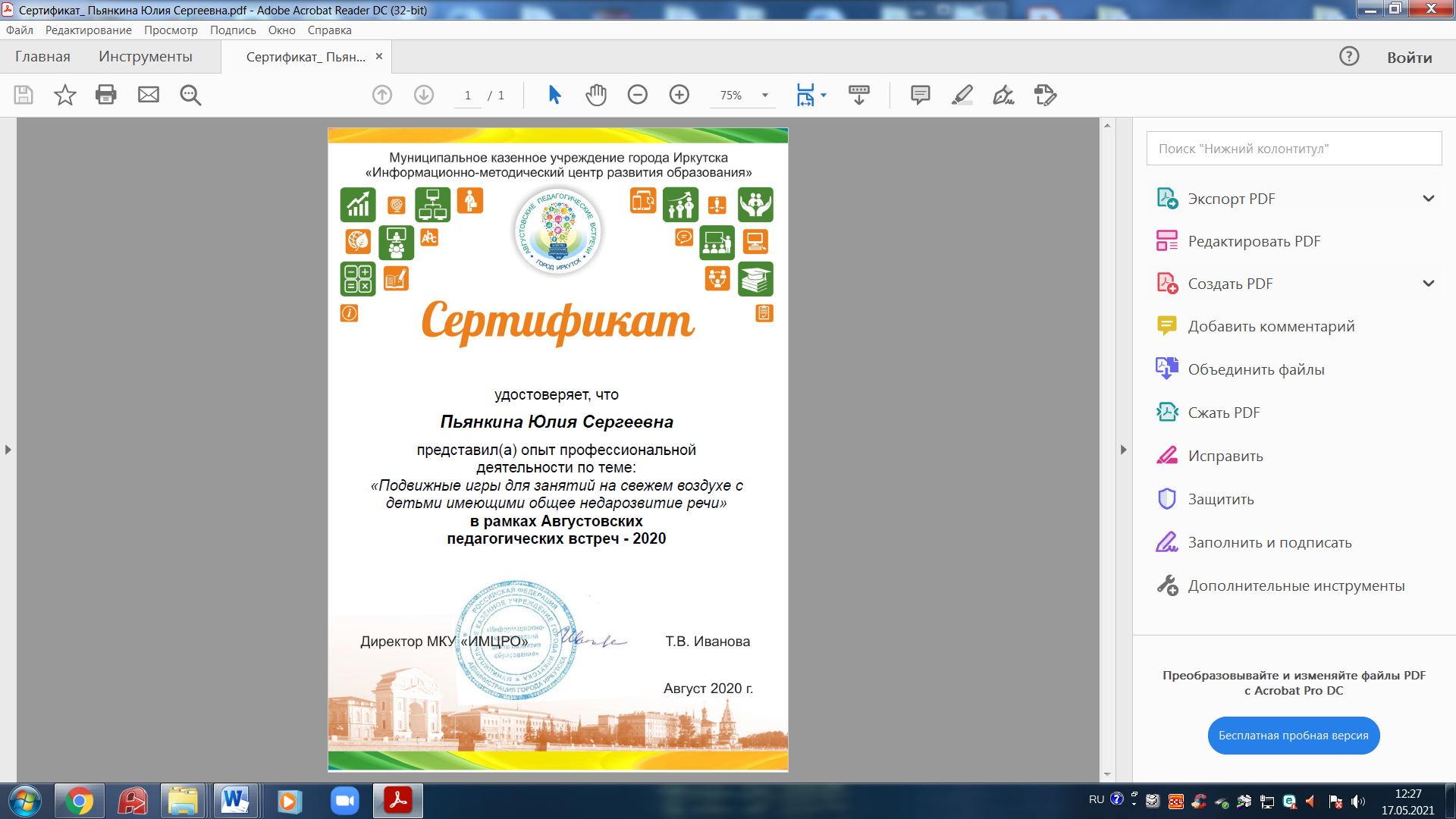 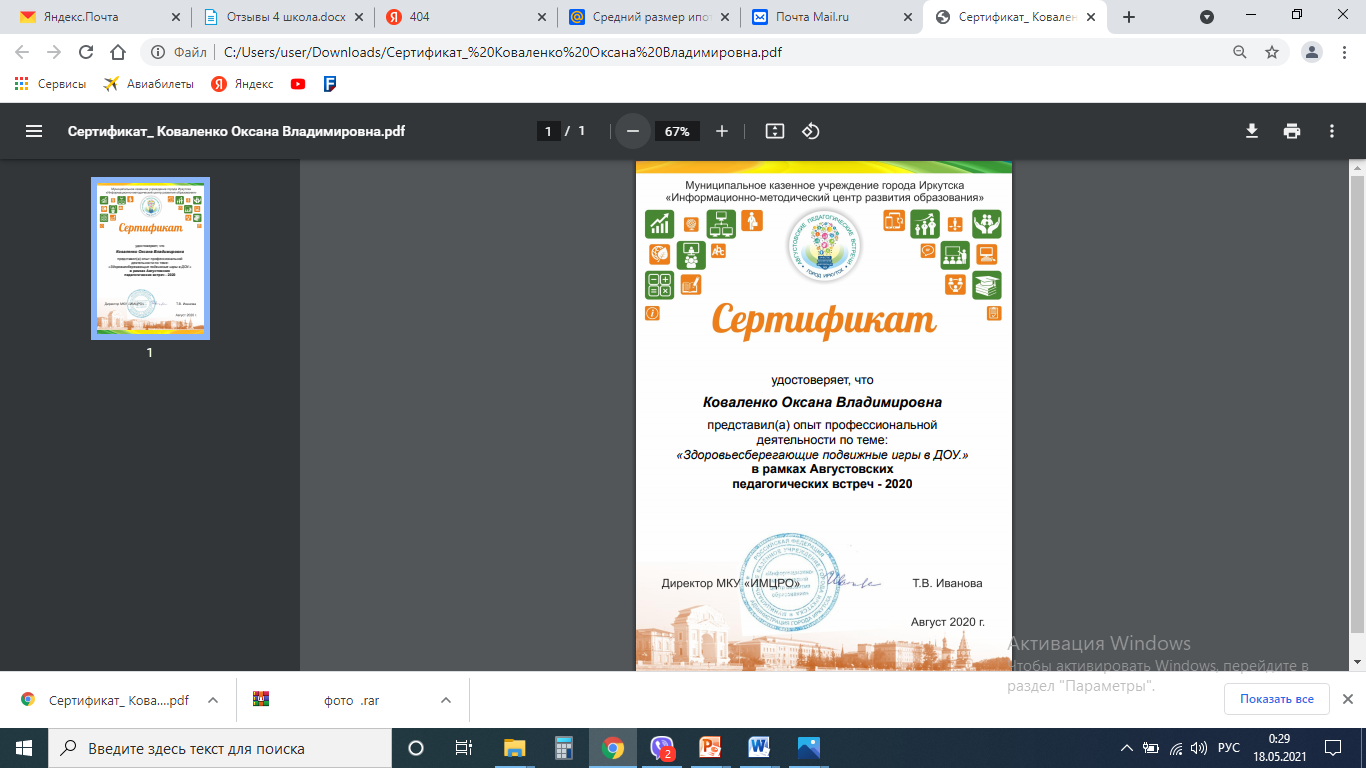 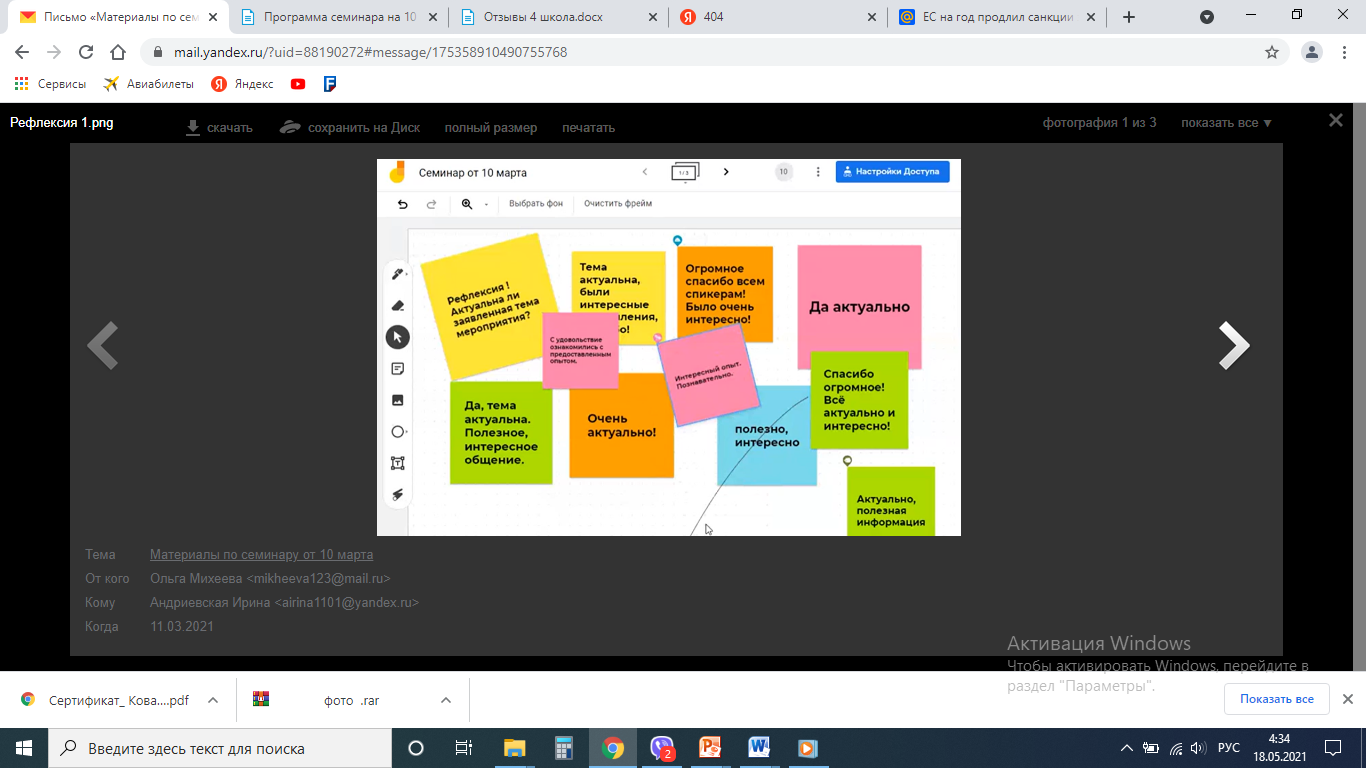 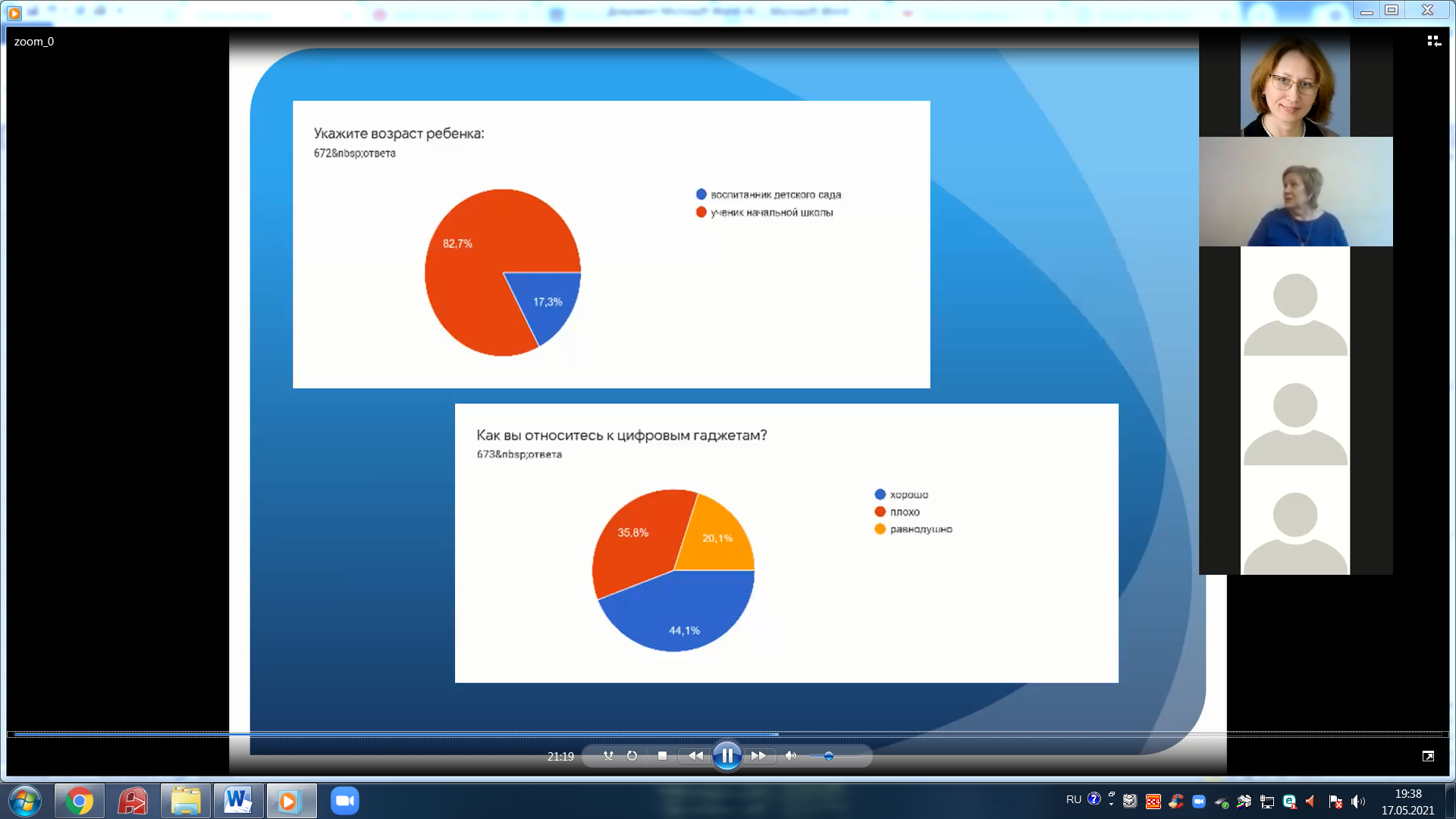 704 родителя: 
80% ДОУ и 20% СОШ
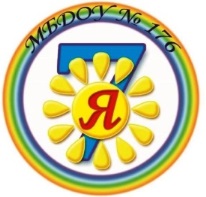 Продукт деятельности МРП
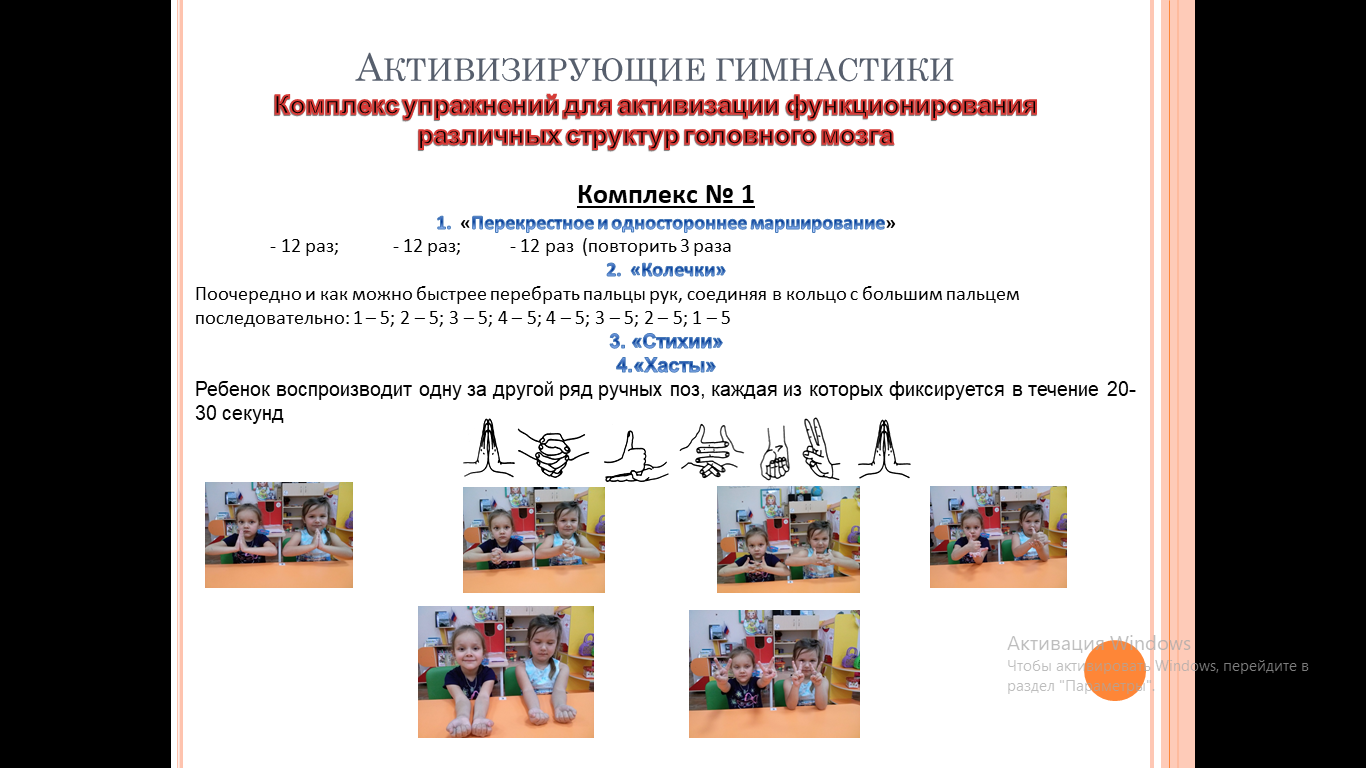 МЕТОДИЧЕСКИЕ  РЕКОМЕНДАЦИИ
«Система здоровьсебережения детей дошкольного возраста и младшего школьного возраста»
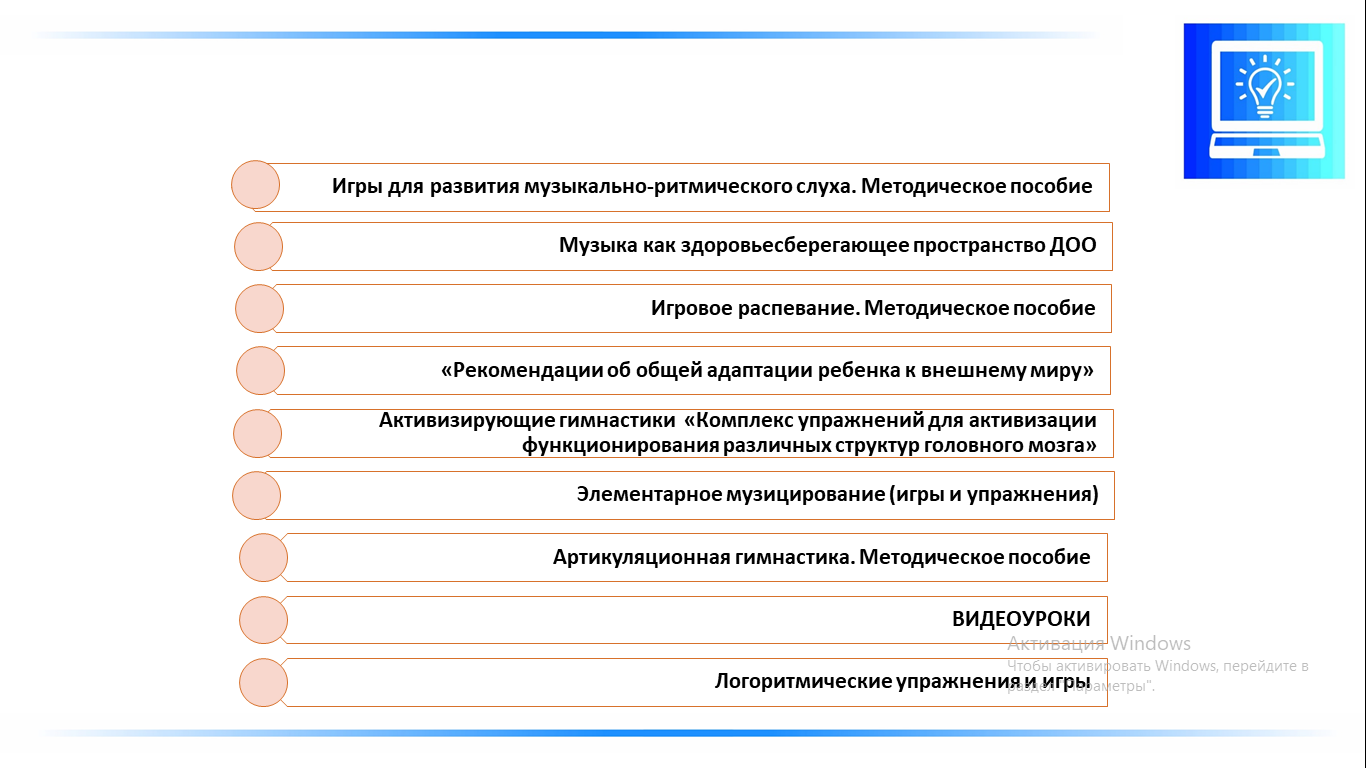 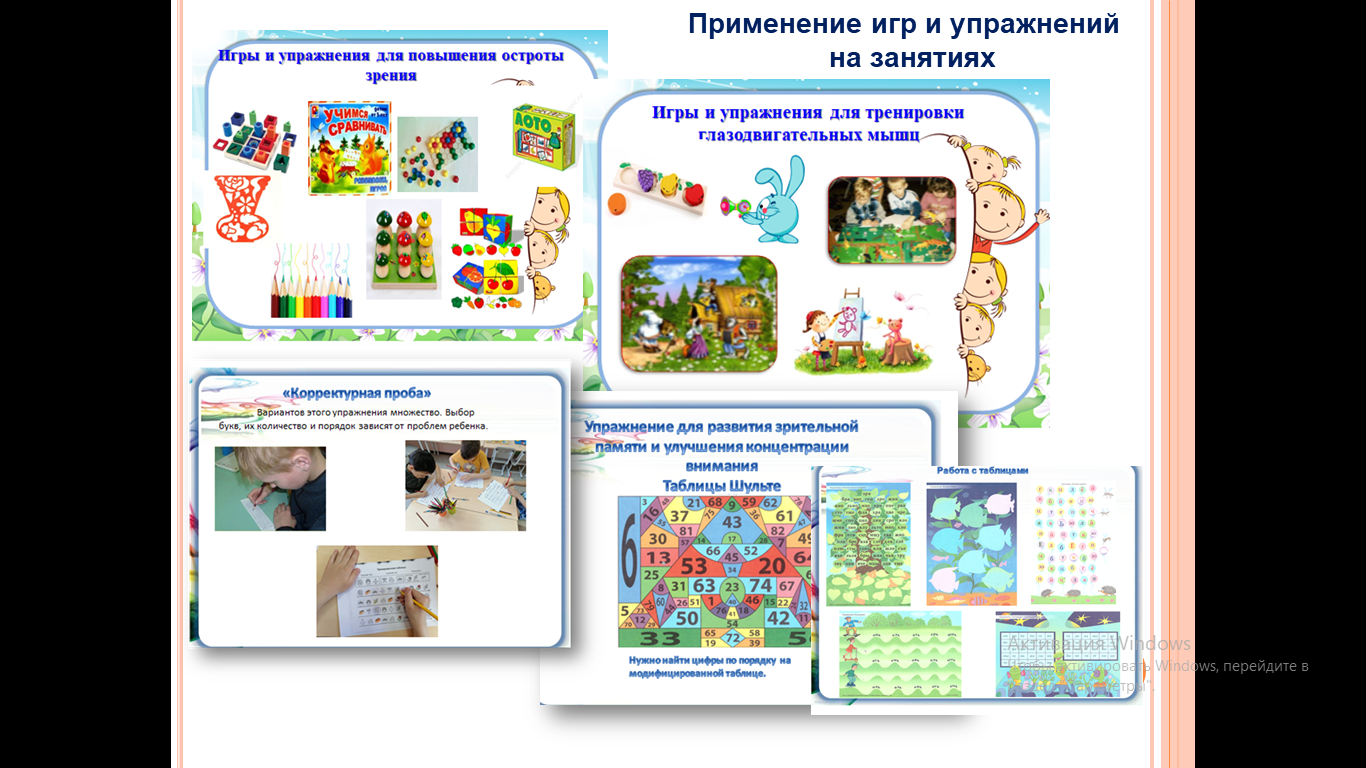 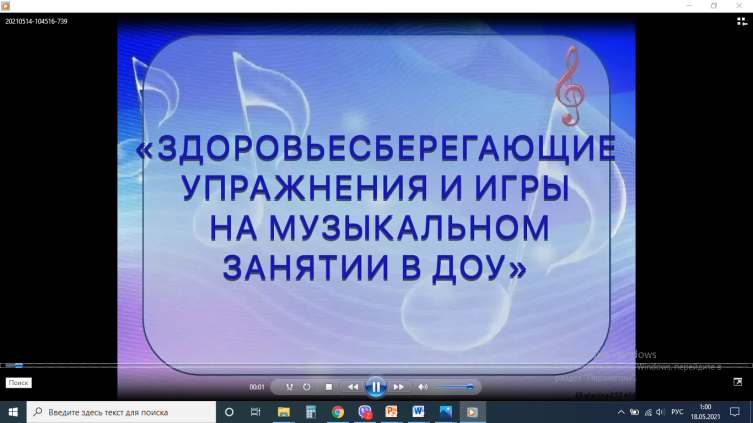 Продукт деятельности МРП
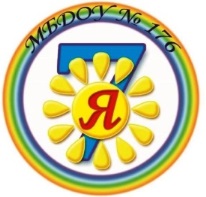 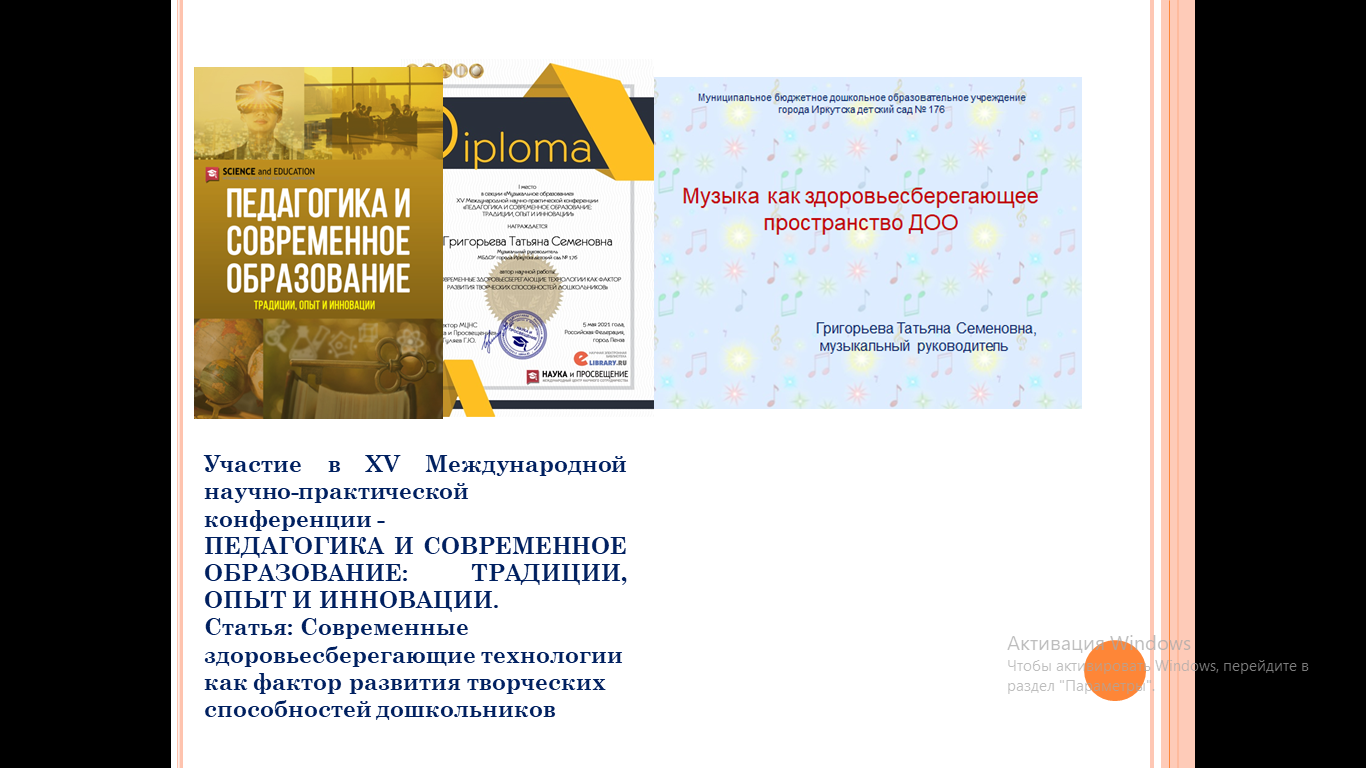 Педагоги НОО
«Детский сад-Начальная школа. Подвижные игры и физкультминутки в начальной школе в рамках преемственности здоровьесберегающих технологий»; 
«Речевая готовность детей к школе»; 
«Особенности физической и психологической готовности ребенка к школе»; 
«Наблюдения над особенностями
современных детей»;
«Проблемы здоровьесбережения при ознакомлении детей с информационной безопасностью!» и т.д.
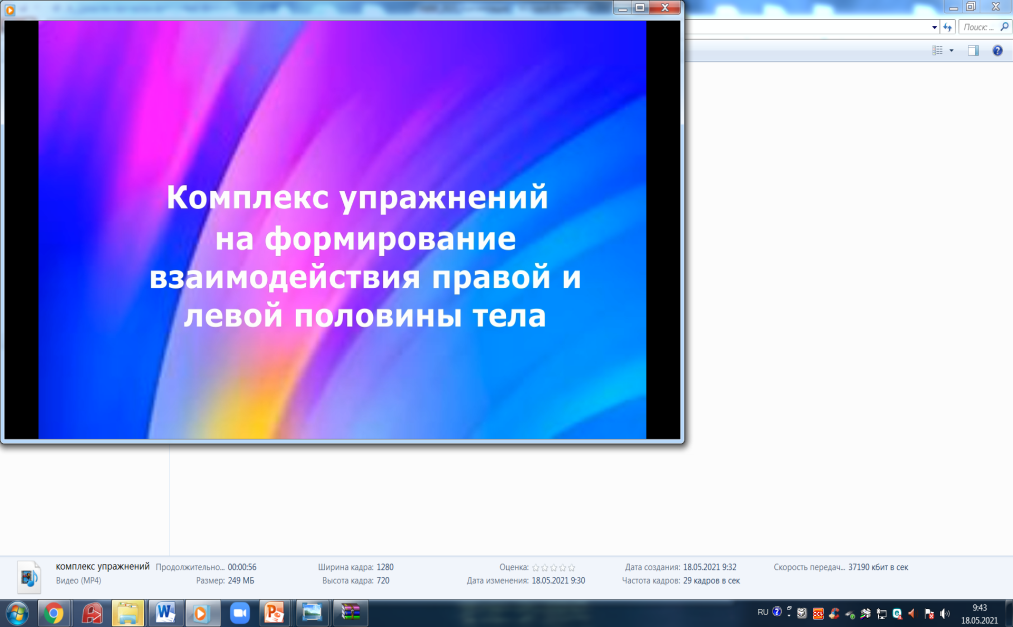 ВИДЕОУРОКИ
Игры и упражнения на коррекцию речи и движений;
Игры с озвучивающими жестами;
Упражнения на дыхание;
Упражнения на артикуляцию;
Игровой самомассаж.
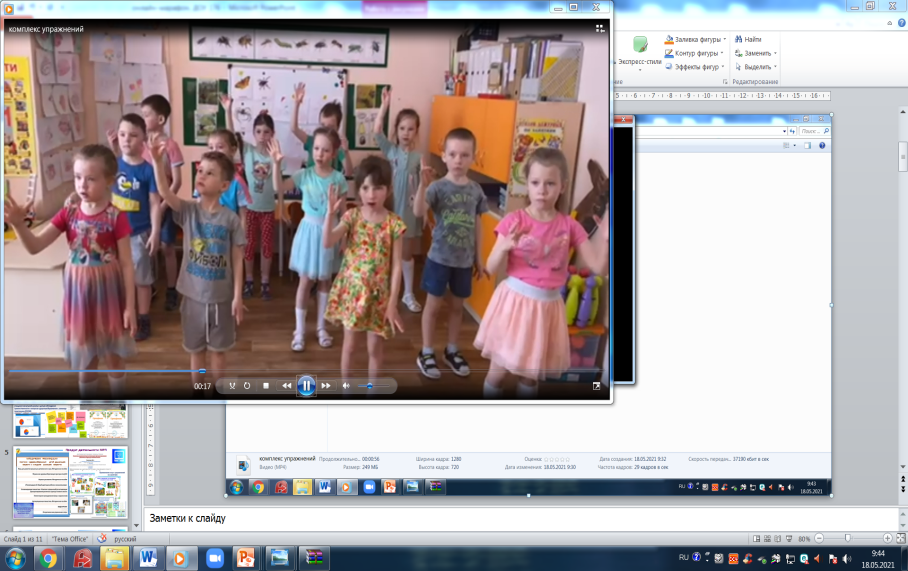 Фрагменты ВИДЕОУРОКОВ
Игры и упражнения на коррекцию речи и движений;
Игры с озвучивающими жестами;
Фрагменты ВИДЕОУРОКОВ
Игры и упражнения на коррекцию речи и движений;
Игры с озвучивающими жестами;
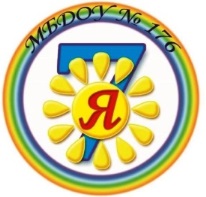 Перспективы развития деятельности МРП
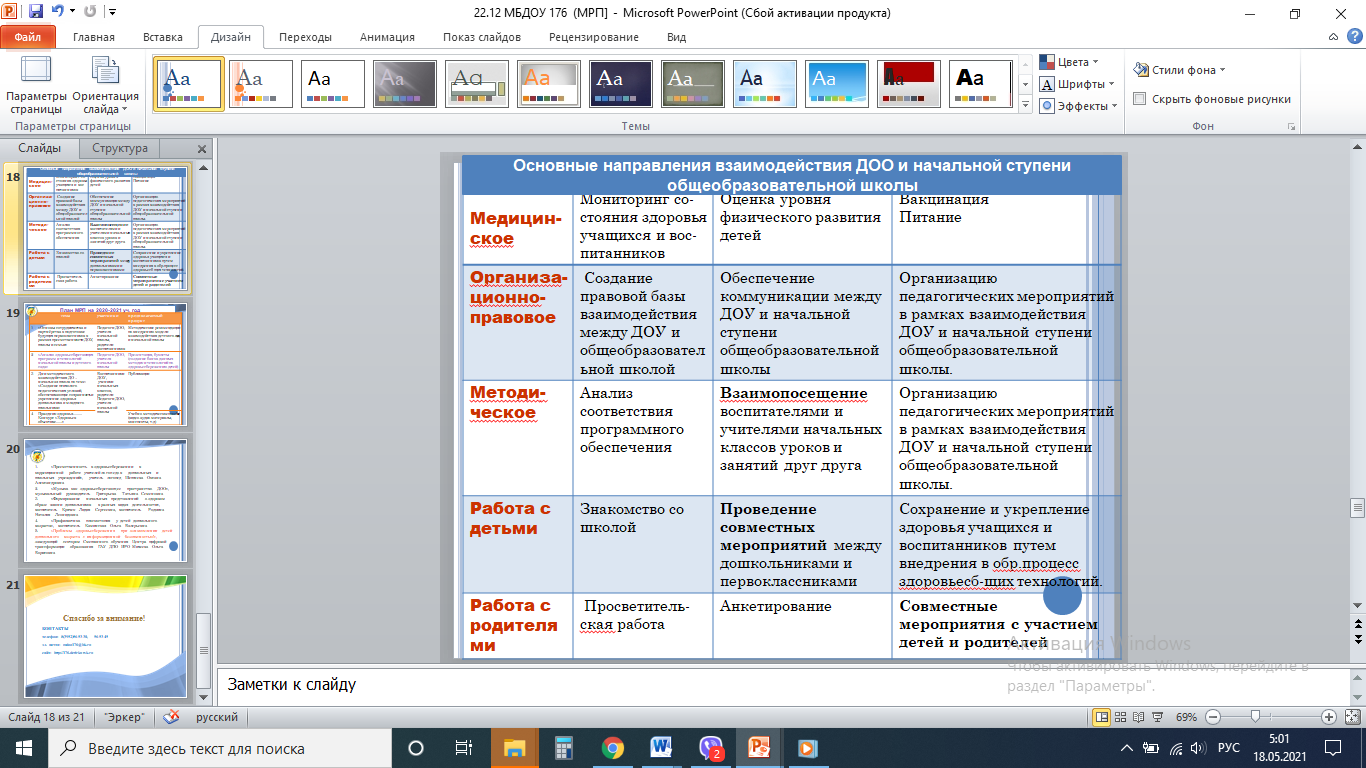 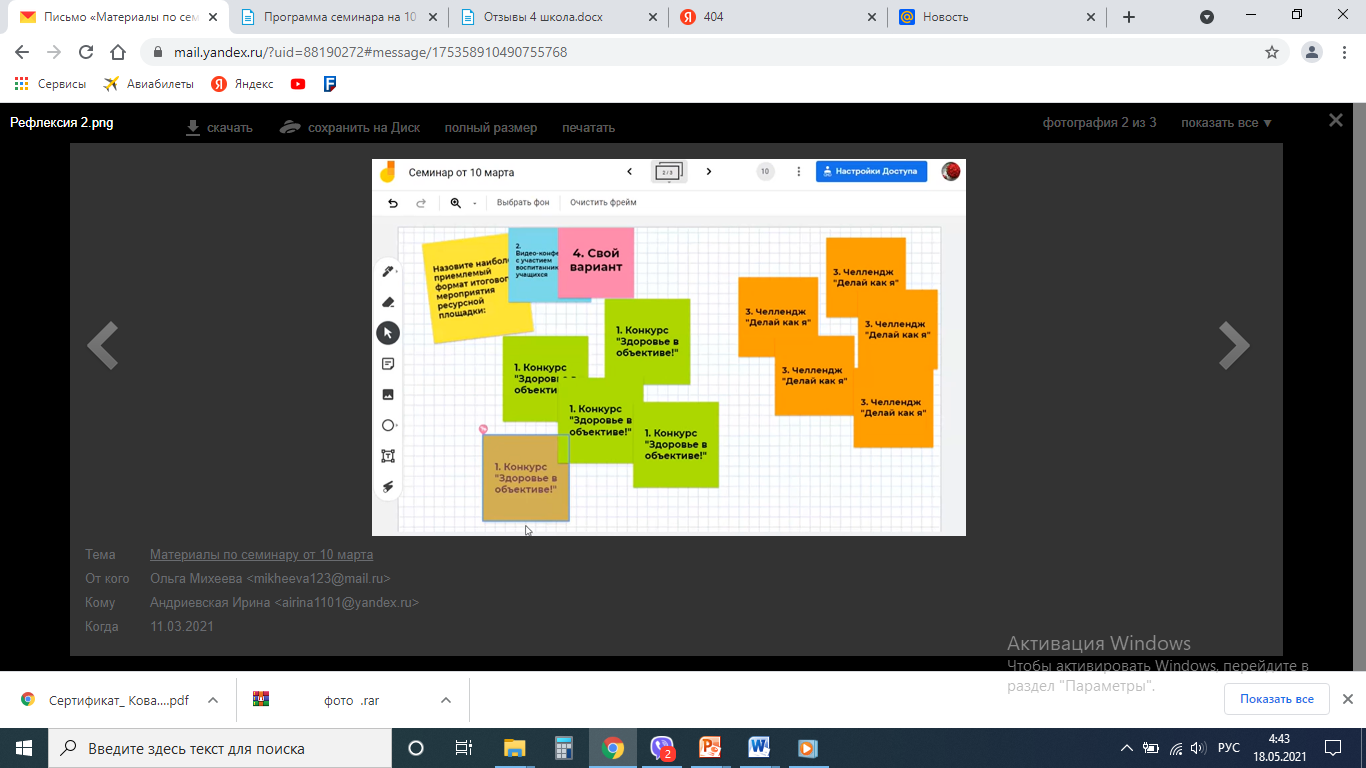 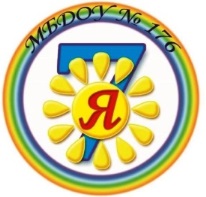 контакты
МБДОУ г.Иркутска детский сад № 176,
664056, г. Иркутск, ул. Мухиной, 20/1, 	mdou176@bk.ru , https://rused.ru/irk-mdou176/ 
https://clck.ru/UsPmF